С  о  о  б  р  а  з  и  л  и  я
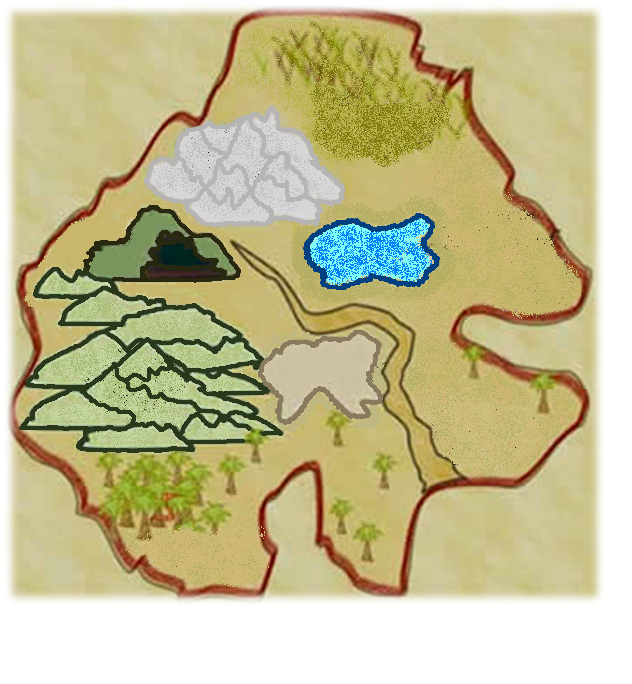 1. Лес    смекалки
5.Скалы общения
2. Озеро  находок
4.Горы  знаков
3.Гостевая
      поляна
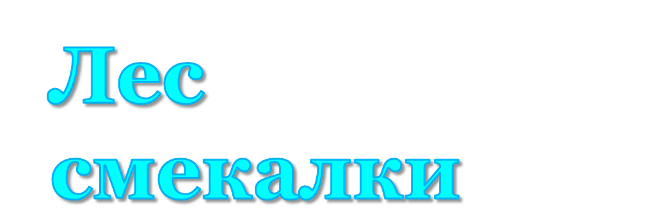 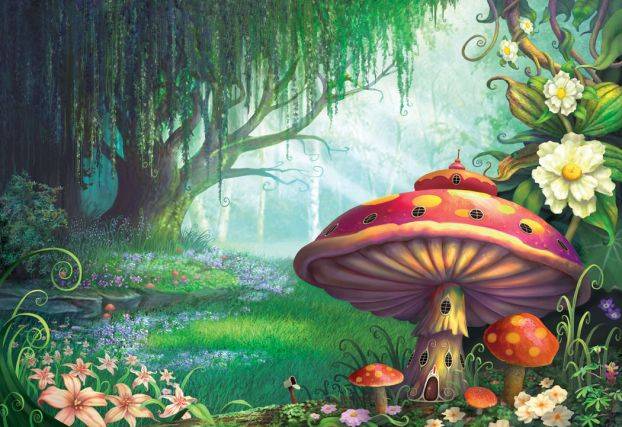 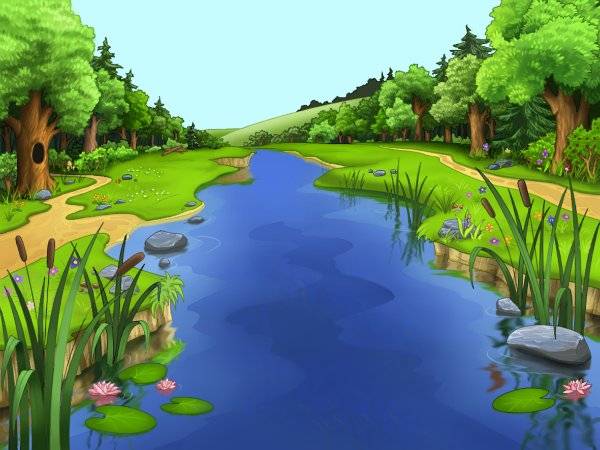 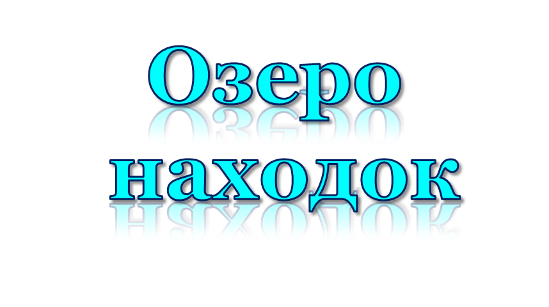 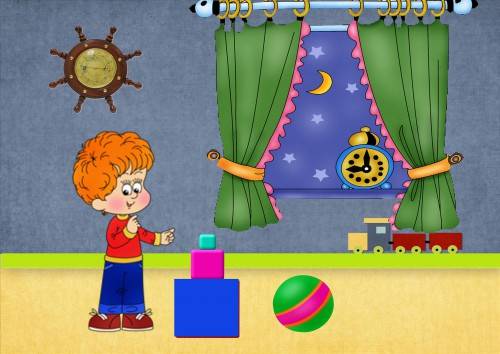 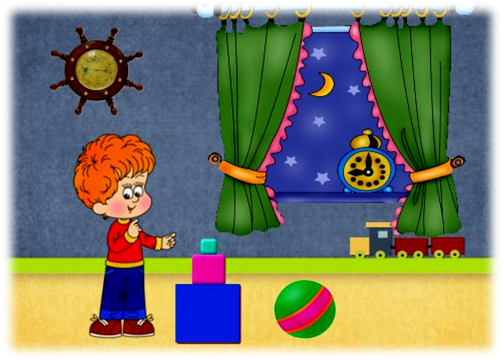 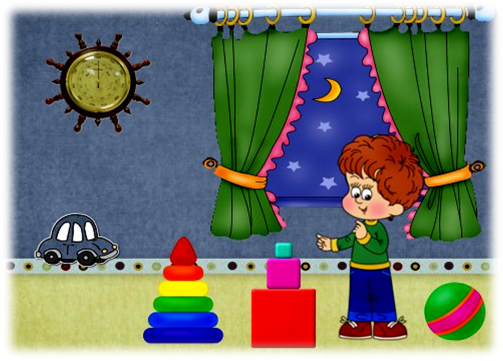 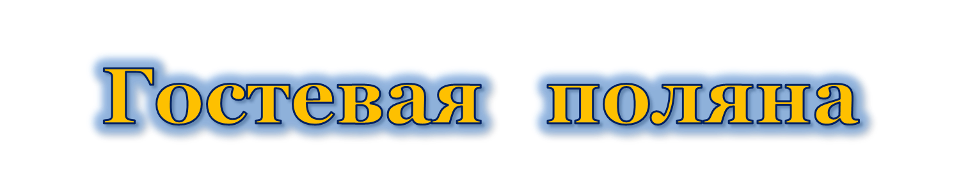 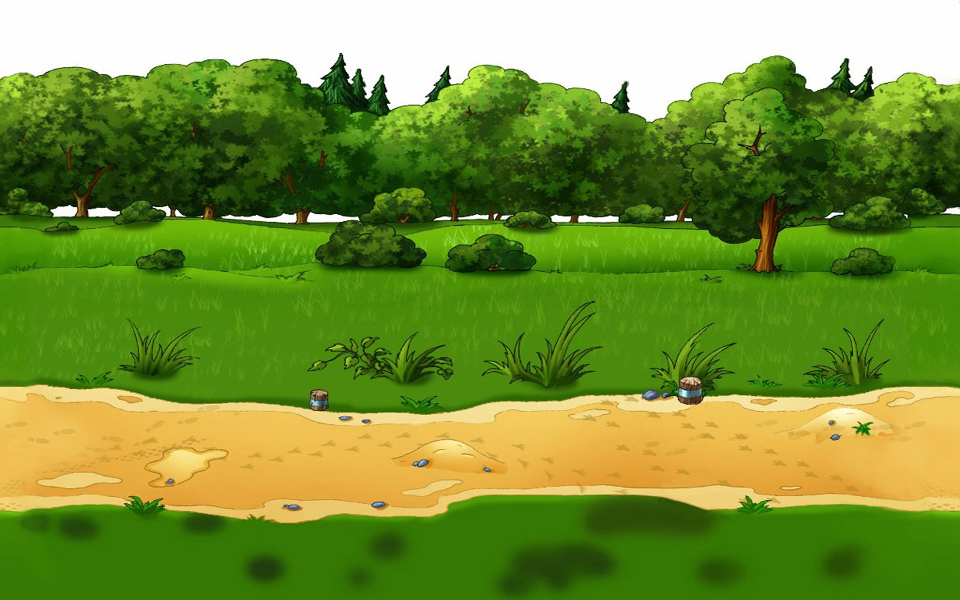 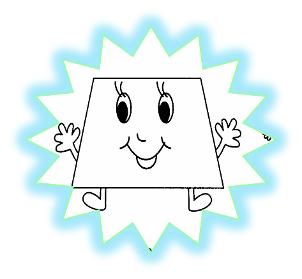 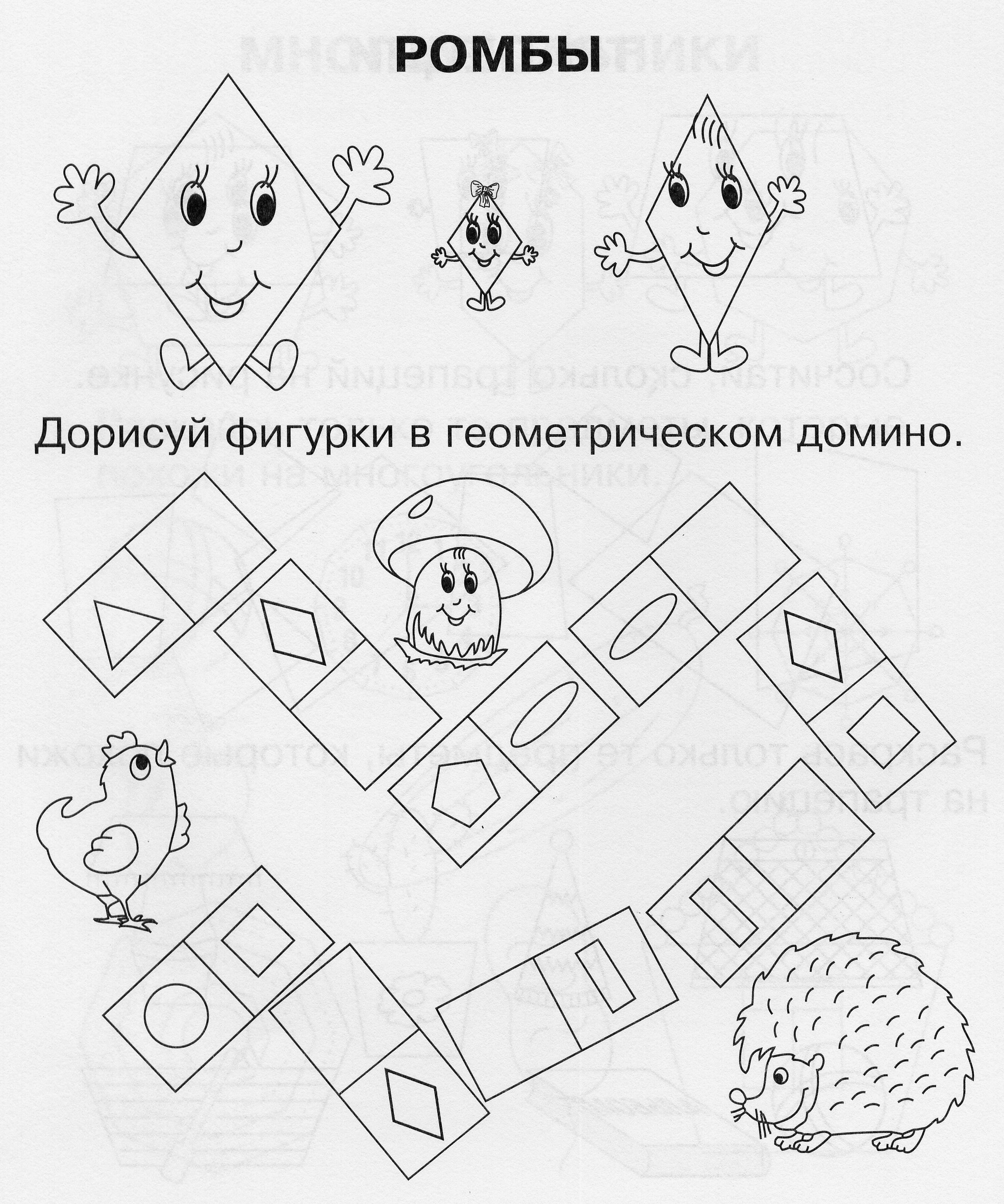 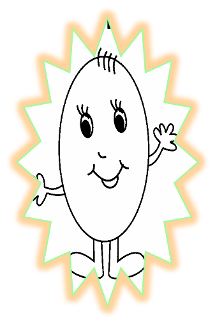 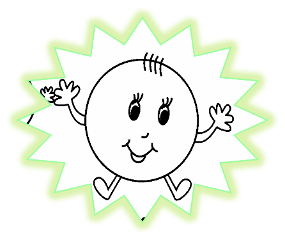 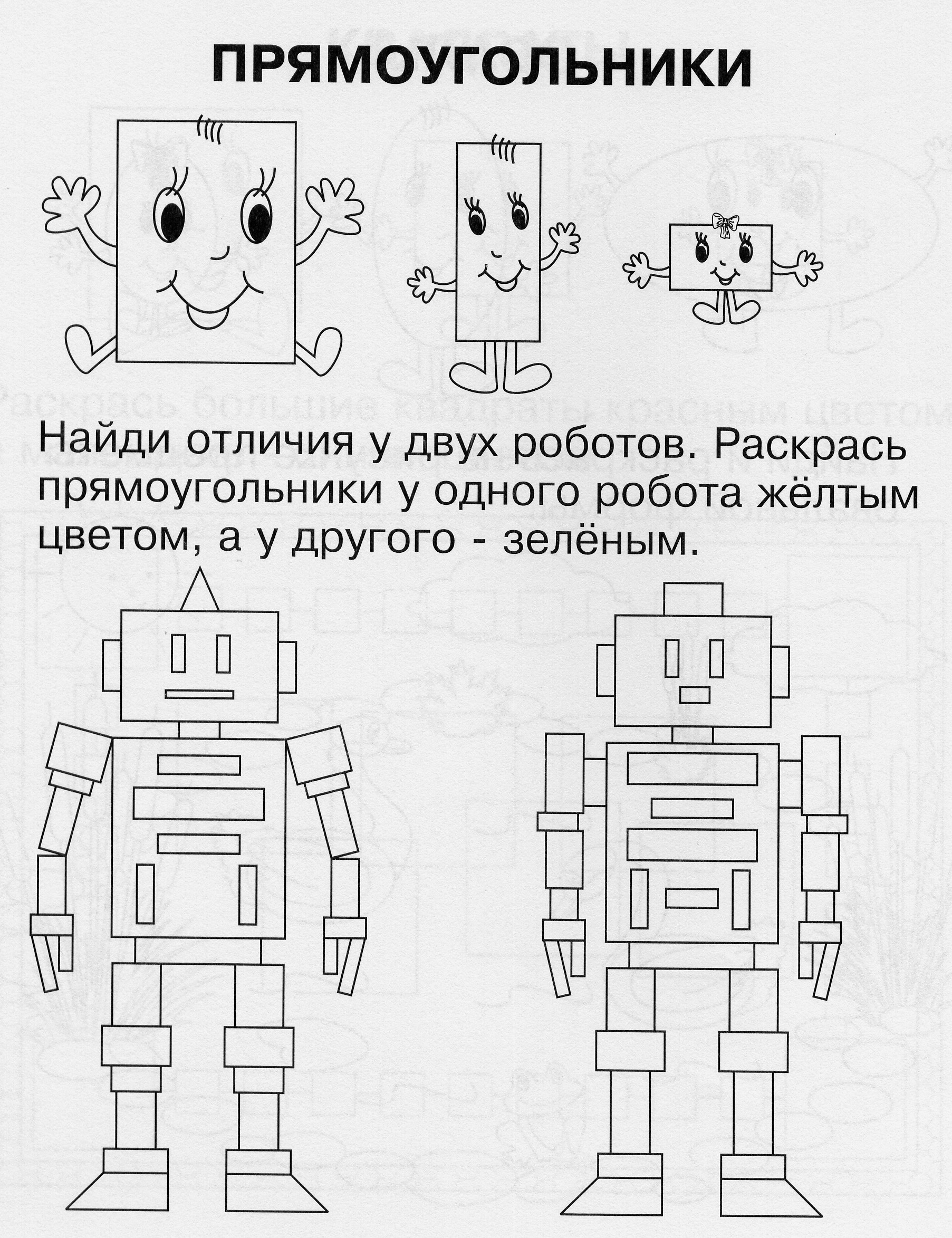 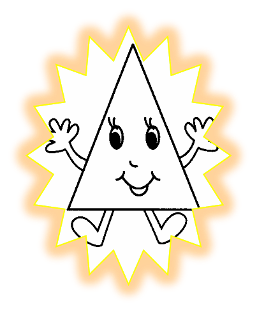 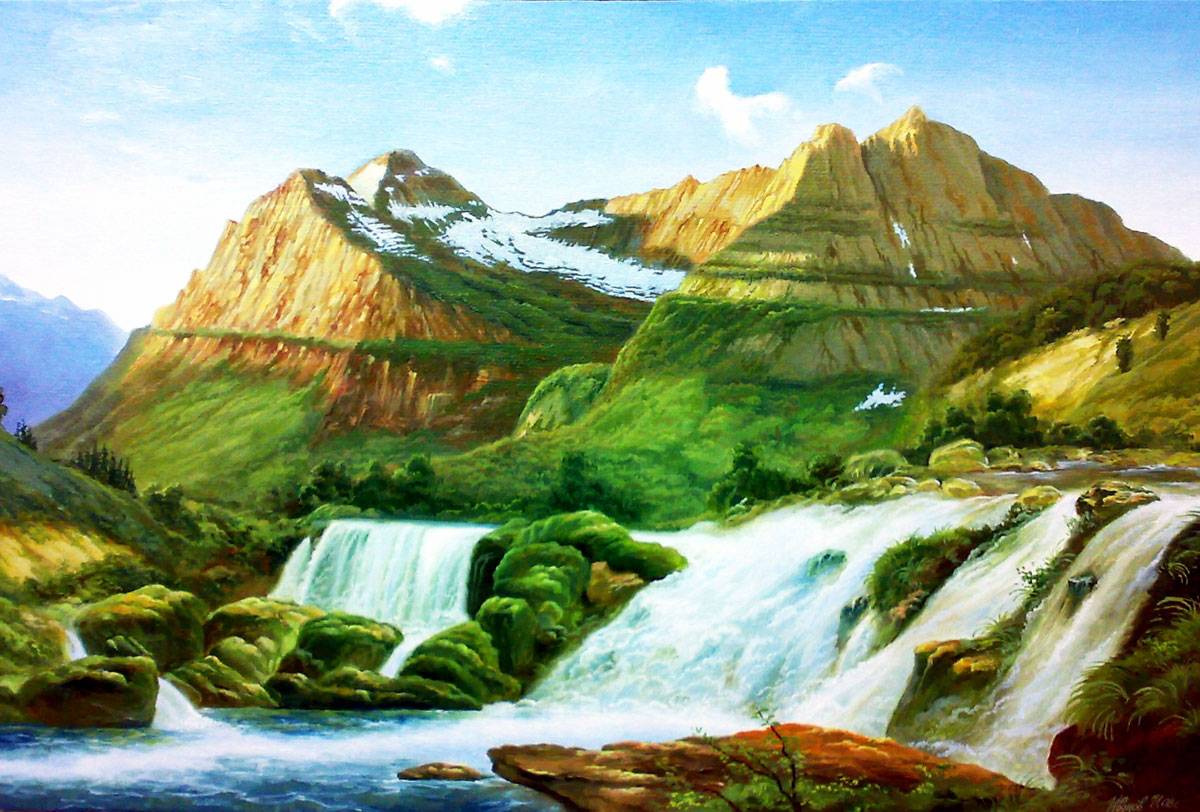 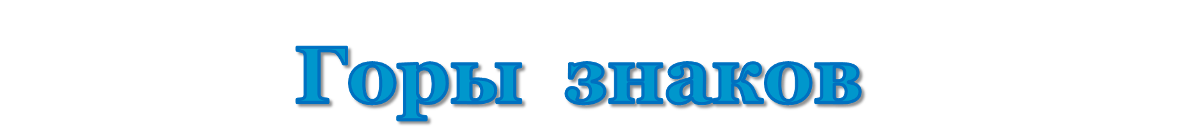 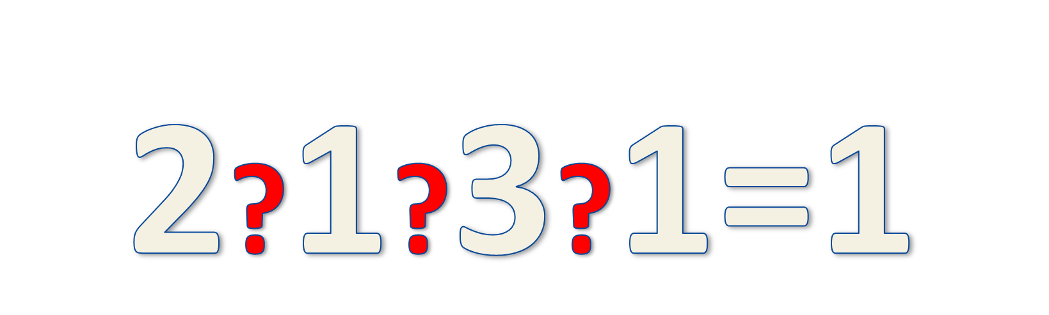 +
-
+
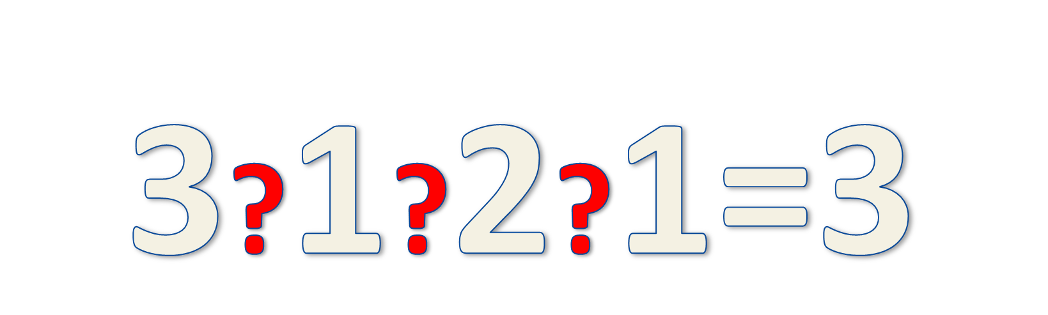 +
-
-
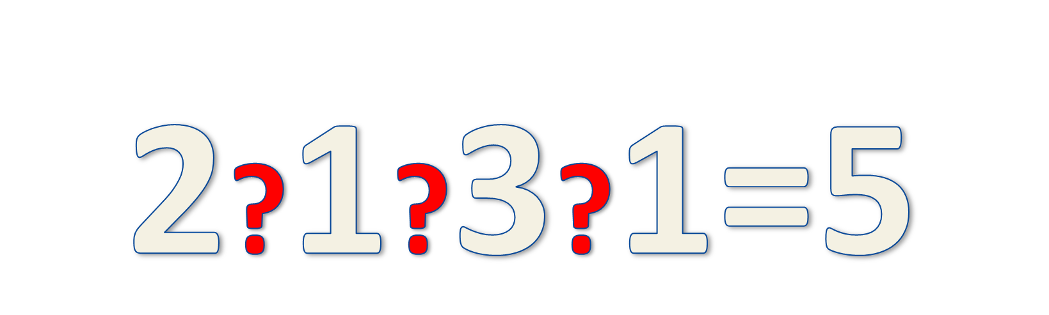 -
+
+
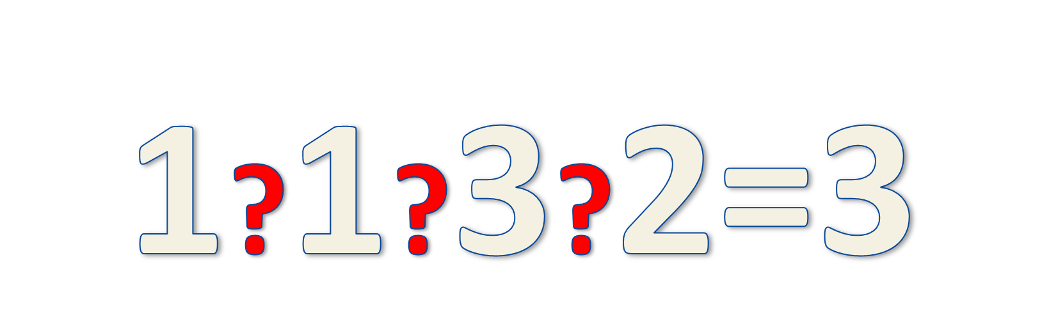 +
+
-
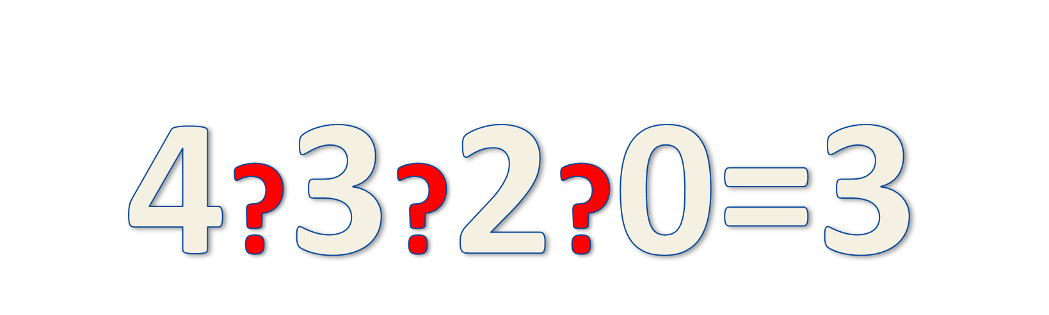 -
+
-
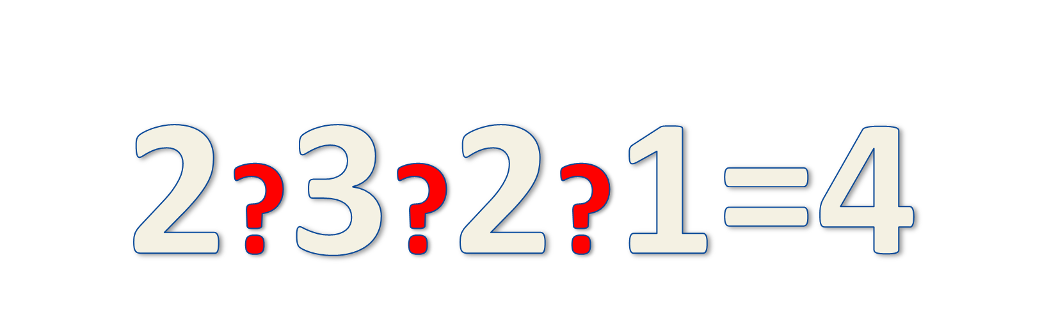 +
-
+
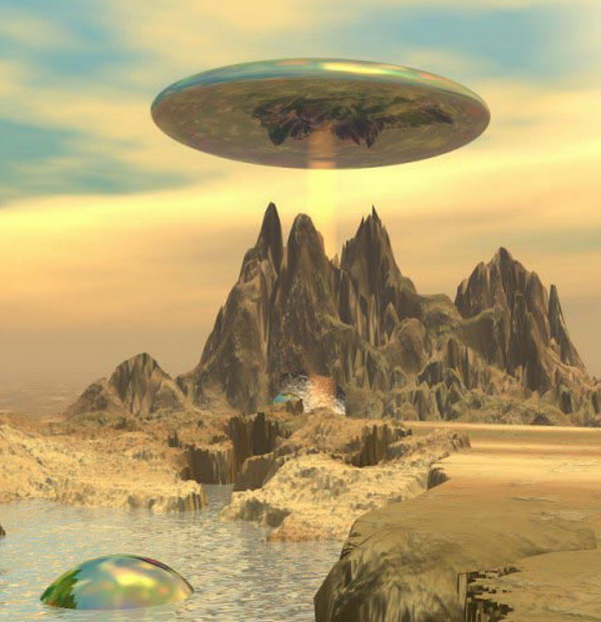 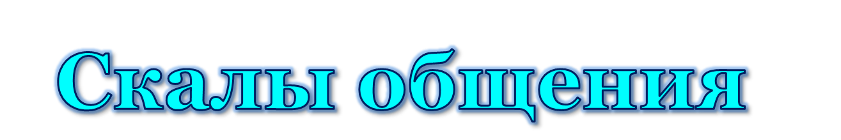 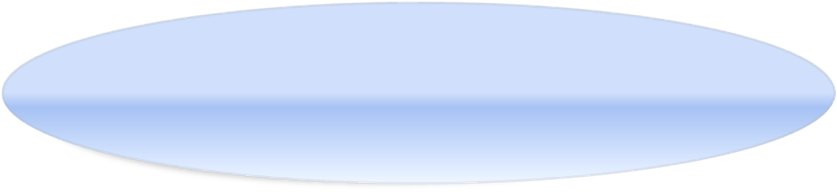 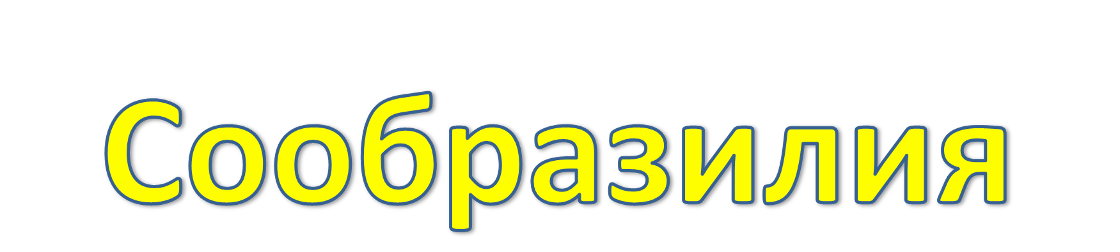 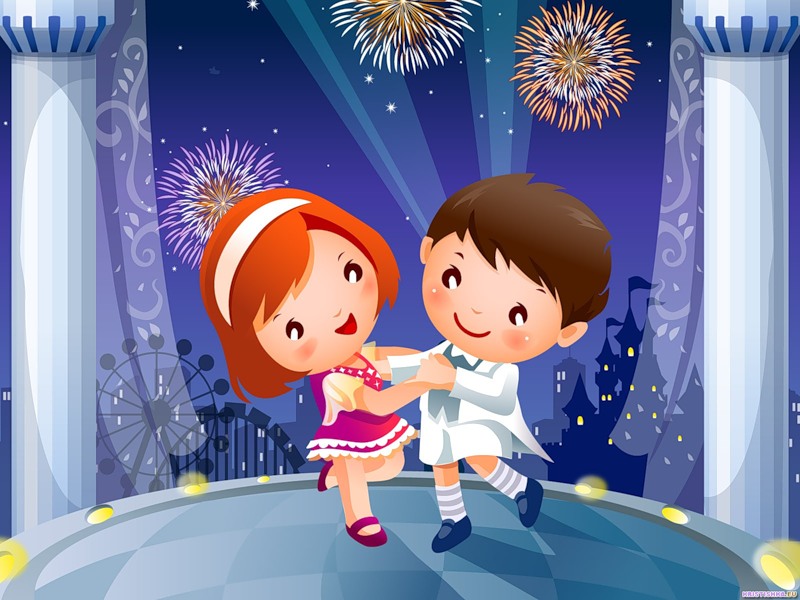 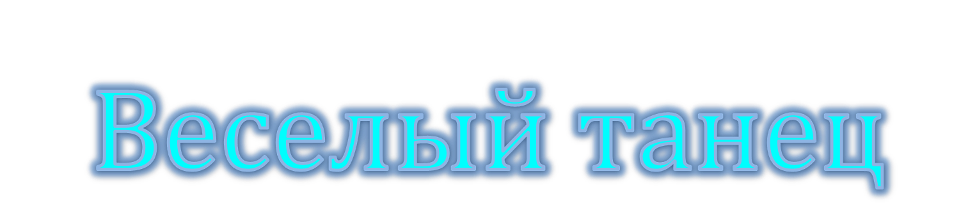 С  о  о  б  р  а  з  и  л  и  я
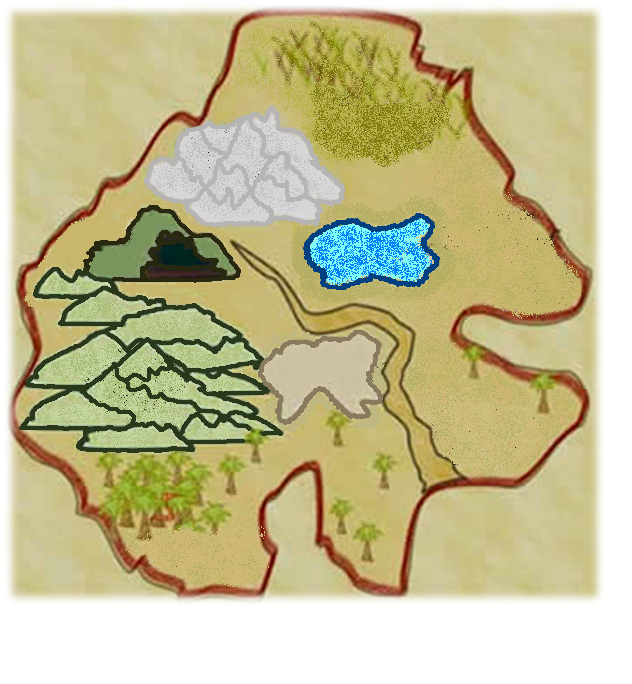 1. Лес    смекалки
5.Скалы общения
2. Озеро  находок
4.Горы  знаков
3.Гостевая
      поляна
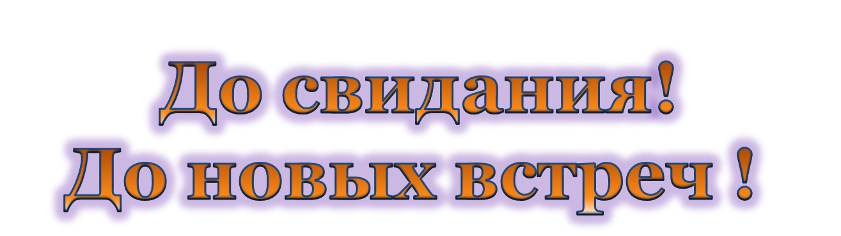